Possibilities and requirements for organic dairy breeding lines
M. Kargo1)2), L. Hjortø1), J.R. Thomasen3)

1) Aarhus University, Center for Quantitative Genetics and Genomics,
2) SEGES, Cattle, 3) VikingGenetics
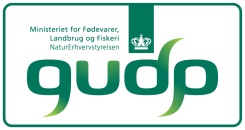 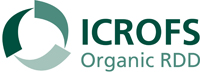 Promilleafgiftsfonden for landbrug
Key issue
How much can breeding goals deviate before it is relevant to split the breed in two or more lines when the breed is used for more than one purpose?
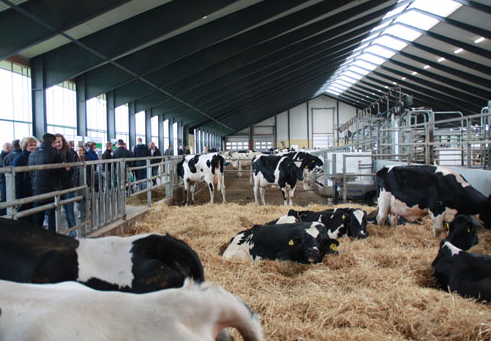 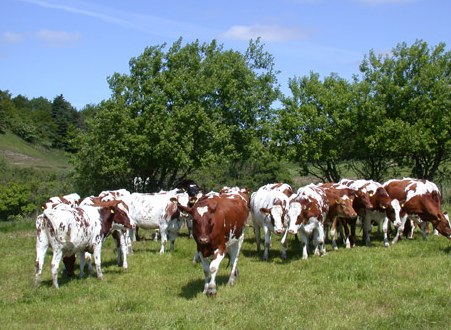 Current status – organic dairy breeding
Most genetic material originates from ‘conventional’ breeding schemes
Some organic farmers select sires based on customized farm indices
‘Organic’ breeding schemes have not been used on a large scale
Trend with customized indices
Genetic level for ‘total merit’
16     17     18     19     20     21     22     23     24     25
Birth year
Trend with an organic breeding scheme
Genetic level for ‘total merit’
16     17     18     19     20     21     22     23     24     25
Birth year
When may different breeding lines be relevant?
Climate zones
Production system
Relative EW for Danish Holstein 
across environments
To be published soon
Relative EW for Danish Holstein 
across environments
To be published soon
Correlation between breeding goals depends on:
Economic weights
Given by production circumstances

G*E interactions
Biologically defined – cannot be changed

Registration methods 
Can be harmonized
Breakeven correlations for line division or not
Before the genomic era
Many progeny tested bulls needed for substantial ΔG
Large populations needed
Break-even correlation appr. 0.85

Today
Cow reference populations needed
Much smaller than the number of test daughters needed before
Break-even correlation >> 0.85
The driving force behind genetic gain 
– before GS
Registered production cows
Accuracy
Number of progeny tested young bulls
Selection intensity
Selected progeny tested bulls
The driving force behind genetic gain 
– using GS
Production cows
Reference
population 
III
Genotyped bull calves
Reference
population 
II
Selection intensity
Reference
population
Selected 
Genomic tested bulls
Accuracy
(Improved) possibilities for organic breeding lines
Genomic selection
Genetic progress in smaller population (lines of populations)
Genetic progress at a lower cost
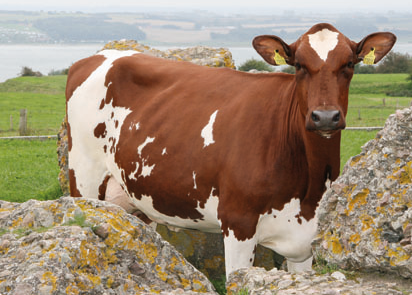 Before any division we need to:
Estimate correlations between breeding goals
Derive economic weights
Estimate genetic parameters for all breeding goal traits
Estimate G*E interactions between production systems

Estimate the consequences of lines on genetic gain and inbreeding
To be investigated in SOBcows and OrganicDairyHealth